Naam Spreker 1
Naam Spreker 2
Naam Moderator
Welkom & praktische info
Let op: zet uw microfoon uit!
Dit webinar wordt opgenomen

Vragen, opmerkingen en tips graag via de chat!  

Niet voldoende tijd voor vragen? Neem nadien contact op met de spreker(s)!

Veel (winter) inspiratie plezier!
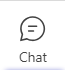 Bedankt & tot snel!
Plaats hier nog een belangrijke eind tip!

Voeg desgewenst linken toe naar meer informatie

Vraag desgewenst deelnemers contact gegevens  achter te laten via de chat

Chat blijft beschikbaar staan in Teams app en nadien kan contact worden gelegd.
Voeg hier uw gewenste contactgegevens in: naam, e-mail, tel, website, social media 
Of voeg hieronder een afbeelding van uw visite kaartje (tip!)
Bedankt & tot snel!
Voeg desgewenst linken toe naar meer informatie

Vraag desgewenst deelnemers contact gegevens  achter te laten via de chat
Chat blijft beschikbaar staan in Teams app en nadien kan contact worden gelegd.
Of voeg hieronder een afbeelding van uw visite kaartje (tip!)